EIRC of ICAI & Vitta Salahakar CA Study Circle
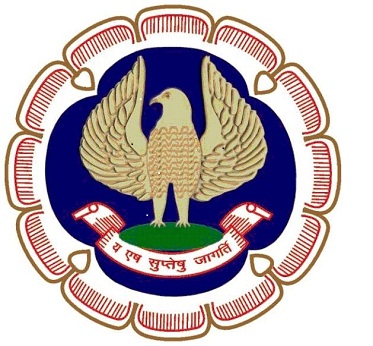 Bank Audit Seminar
LFAR, Advances & Documentation
1
CA Niranjan Joshi
01.04.2023
Kolkata
Restriction on Disclosure and Use of Data
The data in this document contains trade secrets and confidential or proprietary information of my firm, the disclosure of which would provide a competitive advantage to others. As a result, this document shall not be disclosed, used or duplicated, in whole or in part, for any purpose. The data subject to this restriction are contained in the entire document.
Disclaimer
2
These are my personal views and can not be construed to be the views of the ICAI or my firm.
No representations or warranties are made by the ICAI/RC/Branch/Study Circle with regard to this presentation.
These views do not and shall not be considered as a professional advice.
This presentation should not be reproduced in part or in whole, in any manner or form, without our written permission.
CA Niranjan Joshi
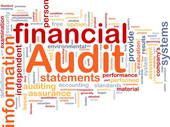 Agenda
3
Audit Planning
  - Ethical Compliance
  - Compliance with Standards on Auditing
  - Compliance with Guidance Note
Advances 
Long Form Audit Report
Documentation
CA Niranjan Joshi
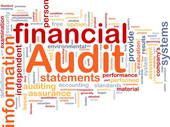 Agenda
4
Ethical Compliance
Compliance with Standards on Auditing
Compliance with Guidance Note
CA Niranjan Joshi
Guide to the COE
5
CA Niranjan Joshi
Fundamental Principles
6
Integrity - Straightforward and honest approach, Fair dealing and truthfulness, Do not associate with communication or information containing false or misleading information, Steps to disassociate with above information once known
Objectivity - Not to compromise professional or business judgment because of bias, conflict of interest or undue influence of others. Not to undertake a professional activity if it unduly influences the accountant’s professional judgment.
Professional Competence and due care - Attain and maintain professional knowledge and skill, Act diligently and in accordance with applicable technical and professional standards, Ensure appropriate training and supervision of subordinates
CA Niranjan Joshi
Fundamental Principles
7
Confidentiality - Maintain confidentiality of information acquired as a result of professional and employment relationships, Disclose information when required by law or authorised by the client, Consider relevant factors while deciding disclosure of confidential information, Maintain confidentiality even after the end of relationship with client
Professional Behaviour - Avoid activities that impair the reputation of the profession, Do not make exaggerated claims for services offered, and disparaging references or unsubstantiated comparisons with others, Do not advertise any professional/other facts which are in violation of Advertisement Guidelines of ICAI
Threats to avoid
Self Interest Threat, Self Review Threat, Advocacy Threat, 
Familiarity Threat, Intimidation Threat.
CA Niranjan Joshi
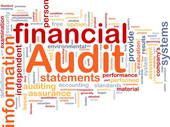 Agenda
8
Ethical Compliance
Compliance with Standards on Auditing
Compliance with Guidance Note
CA Niranjan Joshi
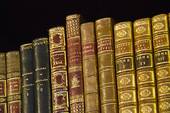 Standards on Auditing
9
SQC1 – Quality Control for Firms
SA 200 – Basic Principles Governing Audit.
SA 230 – Audit Documentation
SA 500 – Audit Evidence
SA 400 – Risk Assessment and Internal Control
SA 300 – Audit Planning 
SA 220 – Quality Control for Audit Work
SA 299 – Joint Audit of Financial Statements
SA 310 – Knowledge of Business
SA 600 – Using work of another auditor
CA Niranjan Joshi
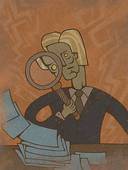 Audit Execution
10
SA 320 – Audit Materiality 
SA 520 – Analytical Procedures
SA 530 – Audit Sampling 
SA 220 – Quality Control For Audit Work
Analyze and Evaluate the errors in samples selected
Get the rectification / MOC Passed 
Work as per Audit Program and schedule
Prepare reports according to requirement
Qualify in Audit Report if necessary
Knowledge about CAAT tools
CA Niranjan Joshi
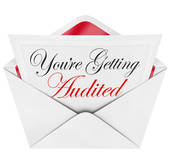 Audit Planning & Checklist
11
Applicable Act for the Bank
Appointment Letter / Acceptance Letter
Closing Manual of Bank
NOC of Previous Auditor.
Audit Engagement Letter.
Basic Information from branch.
Audit Program / Checklist
Study RBI Circulars 
Attend Trainings / Workshops / Seminars
Have knowledge of current affairs
CA Niranjan Joshi
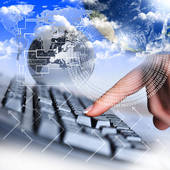 Audit Planning & Checklist
12
Have  knowledge of the: 
Economy
Banking Industry
Government Policies
Rules & Regulations applicable to the Bank
Products handled by Bank 
Complexities involved 
Applicability of Accounting Standards 
Applicability Auditing and Assurance Standards.
FEDAI Guidelines
CA Niranjan Joshi
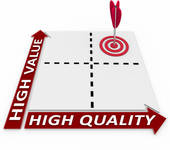 Audit Program
13
Define broadly the scope of audit.
Include Certificates in main audit plan.
Identify the thrust areas.
Set materiality levels standards for each area.
Lay down over all time schedule.
Training to Audit staff and special skill if required.
Weak areas identified during the Audit – extra focus.
Physical verification of cash and other securities / Sensitive Accounts
Frauds  / Sundry Assets / Suspense Account / Inter Branch reconciliation 
Contingent Liabilities
Contingent Liabilities not acknowledged
CA Niranjan Joshi
Background Material for SA’s
14
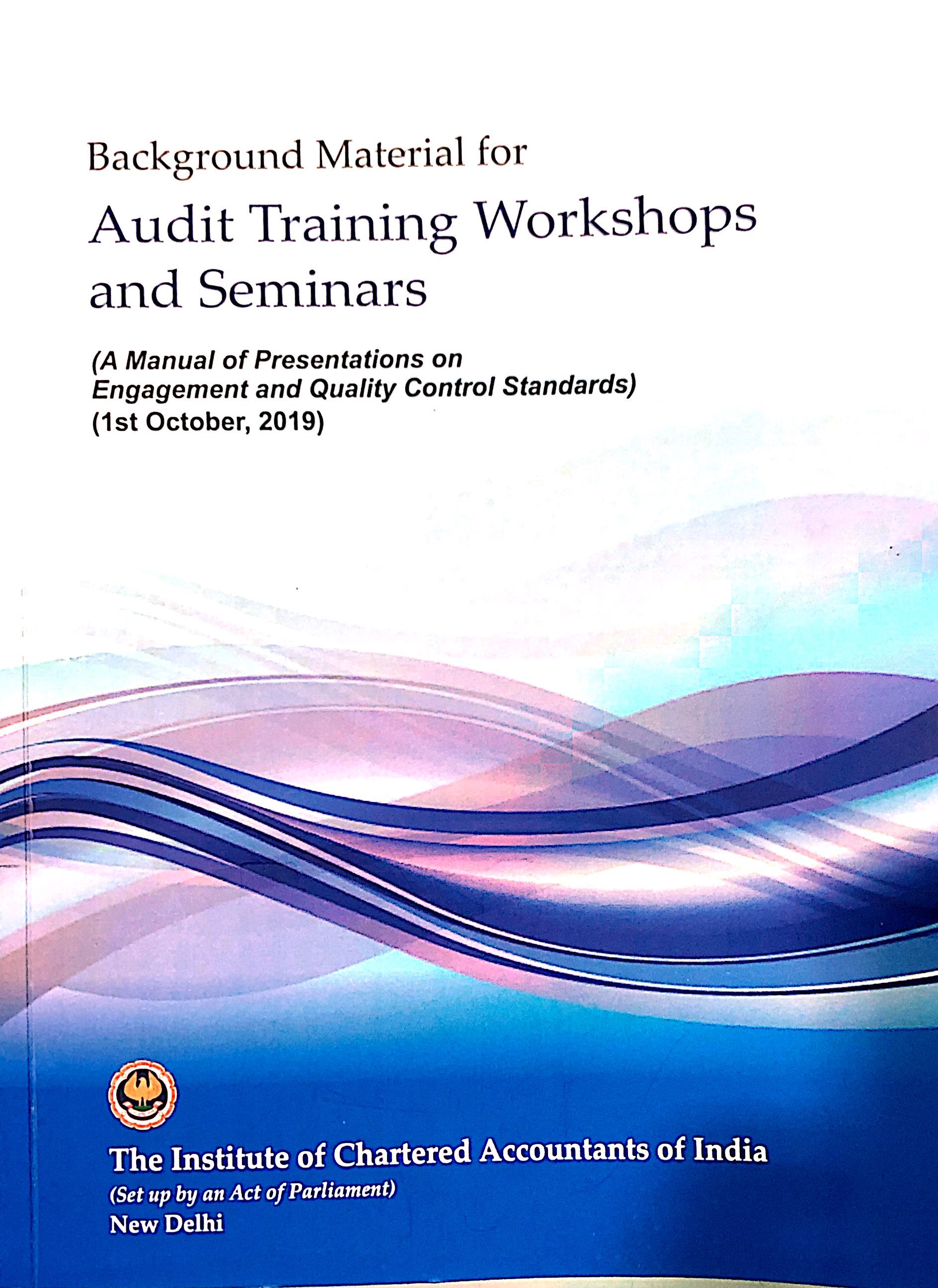 CA Niranjan Joshi
Sample Checklists
15
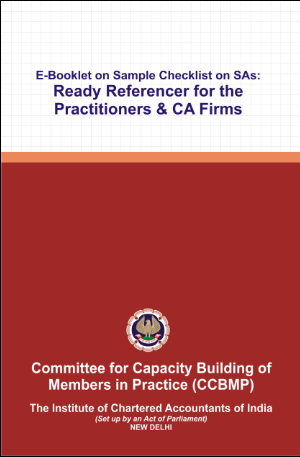 CA Niranjan Joshi
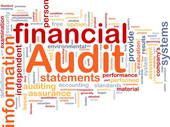 Agenda
16
Ethical Compliance
Compliance with Standards on Auditing
Compliance with Guidance Note
CA Niranjan Joshi
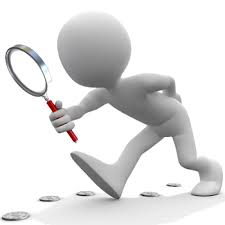 Objective
17
Compliance with: 
 - RBI / ICAI Guidelines
 - Terms of Appointment
 - Accounting Standards
 - Standards on Auditing
Other Certification work
Effective Reporting 
Completion of Work in Time
CA Niranjan Joshi
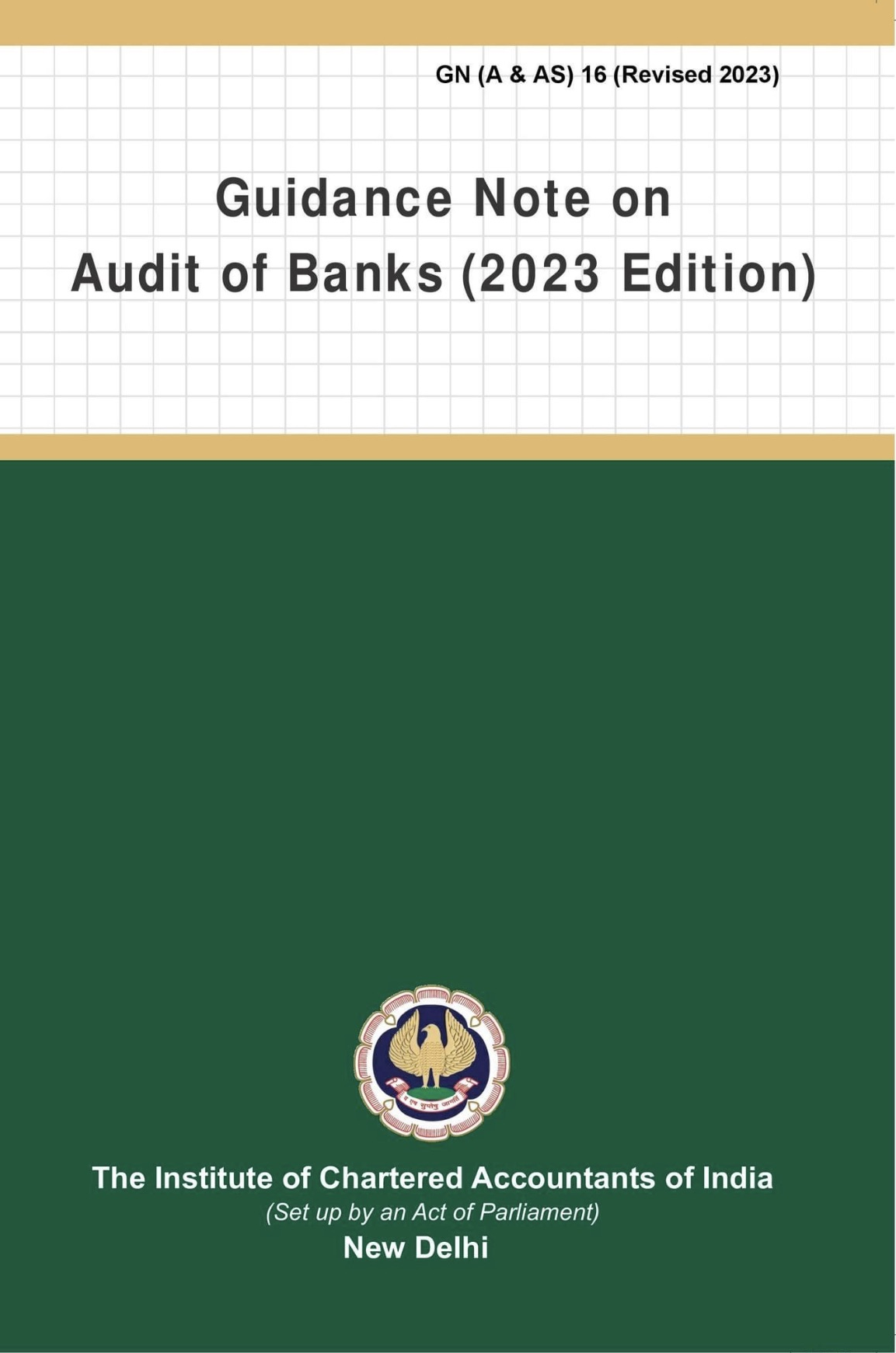 18
Read and Follow
Branch Audit
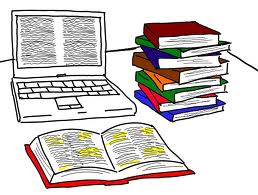 Ground Work at Office
19
Preliminary Work

Evaluation of Internal Controls

Prepare Audit Program

Overall Time & Manpower Planning
Laying Overall Audit Plan
CA Niranjan Joshi
Audit Process
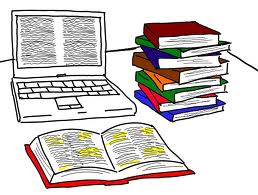 20
Audit Program
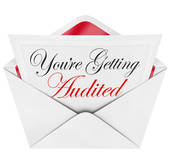 Audit Execution
Effective Reporting
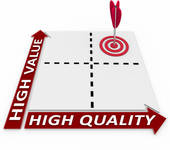 Working Papers
CA Niranjan Joshi
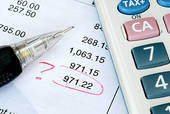 Audit Trail
21
Manual Registers / Records
  Core Banking Solution CBS
  Management Information System
  Data made available for remote audit
  Lack of Adequate Information 
  Lack of Adequate Knowledge of system
  Lack of audit Trail
CA Niranjan Joshi
RBI Circulars
22
Read and Check compliance for RBI Circulars hosted on website / available with bank branch


Index to RBI Circulars
https://www.rbi.org.in/Scripts/BS_CircularIndexDisplay.aspx
CA Niranjan Joshi
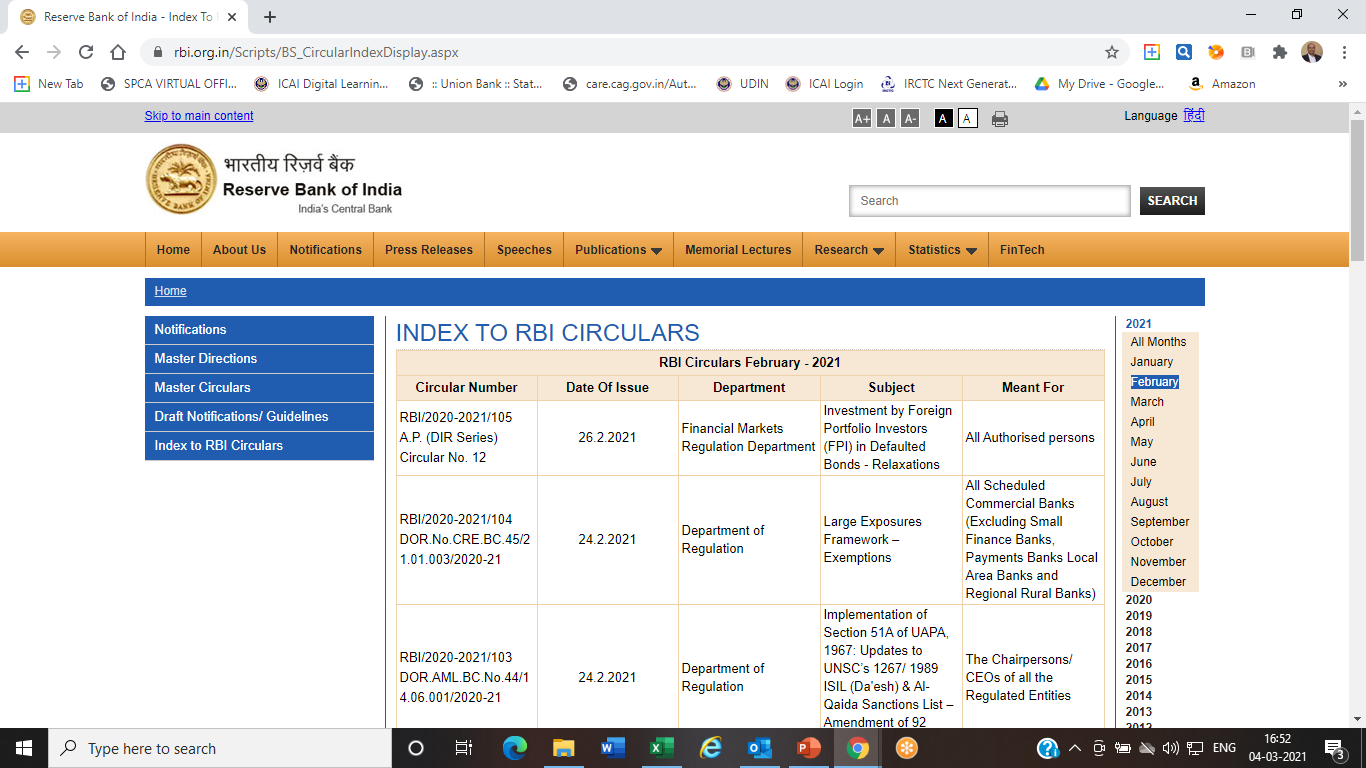 23
CA Niranjan Joshi
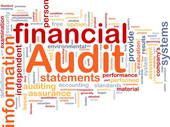 Agenda
24
Audit Planning
  - Ethical Compliance
  - Compliance with Standards on Auditing
  - Compliance with Guidance Note
Advances
Long Form Audit Report
Documentation
CA Niranjan Joshi
Types of Advances
25
Fund Based – Outflow of Funds immediate
Cash Credit – Clean, Hypothecation
Overdrafts – Secured/Unsecured
Term Loans – Fixed Period / Asset Created
WCTL – Fixed Period/Renewable
Bills – Purchase/Discounted or Collection
Exports Credit – Pre/Post Shipment
Imports Credit – Capital Goods/RM
Non Fund Based – Outflow of Funds not immediate
Letter of Credit (LC)/ Letter of Guarantee (LG/BG)/ Letter of Comfort (LoC)/ Buyers Credit (BC)/ Standby Letter of Credit (SBLC)/ Deferred Payment Guarantee (DPG)
CA Niranjan Joshi
Types of Advances
26
Security wise Classification
Secured (Prime / Collateral) (Tangible / Intangible) (Hypothecation, Pledge, Mortgage, Assignment)

Unsecured

Sector wise Classification
Priority Sector Advances – (Agriculture, Education, Housing, Export Credit, MSME, Social Infra, Renewable Energy)
Other (Non Priority Sector) Advances
CA Niranjan Joshi
Verification of Advances
27
Set up materiality

Selection of Sample

Testing of Sample Selected

Noting down the observations

Discussion with the branch Management

Reporting appropriately
CA Niranjan Joshi
Sample Selection - Advances
10% of Total Advances of Branch OR Rs. 10 Crores whichever is lower – 100%
Schematic / Retail Loans at least 5% – 10% of each type (Housing/Vehicle/Personal/Against Deposit/Gold/Education/etc.)
Audit Area
29
Pre Sanction
Post Sanction
Loan Application
Credit Appraisal
Documentation
External Reports
Disbursement
Review
Monitoring
Supervision
CA Niranjan Joshi
Loan Application/ Credit Appraisal
30
Application Form 
KYC Compliance
Project Reports / Feasibility Report
Latest audited financial statements 
Statutory Registrations
NOCs from Government Departments
Adequate security cover
Sanctions within the discretionary DOP
Change in the terms of sanction is ratified by appropriate authority. 
Short Review / Technical Review
Adhoc Limits / Temporary limits
CA Niranjan Joshi
Adhoc/Short Review – 21.08.2020
31
Banks are expected to have a detailed Board approved policy on methodology and periodicity for review/renewal of credit facilities within the overall regulatory guidelines, and adhere to the same strictly.

However, an analysis of practices followed by the lenders while reviewing/renewing credit facilities has brought out certain supervisory concerns, including that of frequent/repeated ad-hoc review/renewal of credit facilities instead of regular review/renewals, non-capturing and/or inaccurate capturing of review/renewal data in the banking/information systems, and non-coverage of review/renewal activities under the concurrent audit/internal audit mechanism.
CA Niranjan Joshi
Adhoc/Short Review – 21.08.2020
32
In this connection, we reiterate that timely and comprehensive review/renewal of credit facilities should be an integral part of the Board approved loan policy and credit risk management framework, and banks should avoid frequent and repeated ad-hoc/short review/renewal of credit facilities without justifiable reasons. 
Banks are also advised to capture all the data relating to regular as well as ad-hoc/short review/renewal of credit facilities in their core banking systems/management information systems and make the same available for scrutiny as and when required by any audit or inspection by Auditors/RBI. Further, the processes governing review/renewal of credit facilities should be brought under the scope of concurrent/internal audit/internal control mechanism of banks with immediate effect.
CA Niranjan Joshi
Documentation
33
Sanction T & C to be accepted by the borrower.
Execution of Loan documents, as per the sanction letter & loan policy.
Fresh loan documents are obtained on change in limit, change in constitution of the borrower 
Original documents are held in safe custody
Charge at Appropriate Authorities Registered
Updation of Information in CBS Master
Compliance with Stamp Duty
Adequate Insurance of Securities and Bank’s Clause.
CA Niranjan Joshi
External Reports / Documents
34
Confidential report & NOC from existing banker. 

CIBIL Report – Adverse comments / Score

Valuation of Securities.

Credit Rating – Internal / External

Due Diligence Certificate [Multiple/ Consortium]

Vetting of Legal Documents by Legal Expert.
CA Niranjan Joshi
Disbursement
35
Client Master in CBS Properly recorded. 
Verify that Disbursement done only after compliance of all terms &  conditions of Sanction. 
Acceptance of the borrower confirming the terms & conditions of sanction is obtained. 
Home Loans/ term loans to be disbursed directly  to the Builder / Owner/ supplier.
Post Disbursement Inspection
Monitoring of End Use of Funds
CA Niranjan Joshi
Review / Monitoring / Supervision
36
TOL / TODs
Stock Statements / Drawing Power
Insurance Policy
Submission of Audited FS
Credit Audit / Stock Audit etc
Visit Reports
Account Statements / Operations
Review / Renewal of Proposals
Early Warning Signals (EWS)
CA Niranjan Joshi
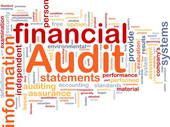 Agenda
37
Audit Planning
  - Ethical Compliance
  - Compliance with Standards on Auditing
  - Compliance with Guidance Note
Advances
Long Form Audit Report
Documentation
CA Niranjan Joshi
Reporting
38
Statutory Audit Report – Addressed to SCA/Bank
SA 700 – Forming an opinion & Reporting on Financial Statements
SA 701 – Communicating Key Audit Matters
SA 705 – Modifications to the opinion in the independent auditors report
SA 706 – Emphasis of Matter Paragraph or Other Matter Paragraph
SA 720 – Auditors Responsibility relating to Other Information 
KAM / Modified Opinion / EOM / OM – all are different.
CA Niranjan Joshi
Reporting
39
Statutory Audit Report

Compliance with Accounting Standards to be mentioned in main report.
Qualifications can be through Memorandum of Changes or Specific remarks in the last para.
Illustrative Format Bank Audit Guidance Note 2020
Add annexures / supporting documents to the report wherever necessary
CA Niranjan Joshi
Memorandum of Changes – MOC
CA Niranjan Joshi
Long Form Audit Report
41
Internal control evaluation questionnaire

Comprehensive in scope and coverage

Covers Balance Sheet & Profit & Loss A/c

Important check list for Audit Plan
CA Niranjan Joshi
Technical Guide on Revised LFAR 2021
42
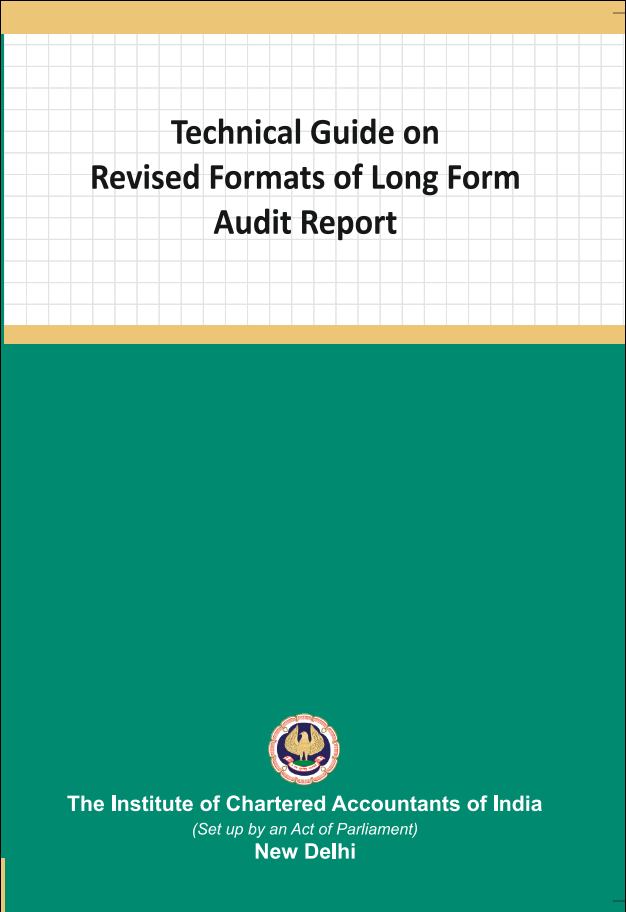 CA Niranjan Joshi
Technical Guide on IFCoFR 2021
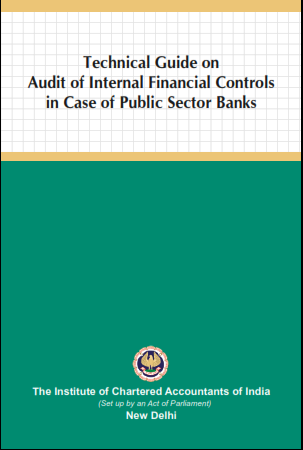 43
CA Niranjan Joshi
LFAR Audit Approach
44
Read All questions in LFAR
Plan & Design Audit Program to cover all aspects of LFAR
Prepare separate checklists for each point to be reported.
Record the extent of checking / sample selected.
Proper documentation & collecting SAAE during the audit.
Write descriptive answers. Avoid Y/N/NA
Include facts, figures and examples to the extent possible in all answers to the questions.
CA Niranjan Joshi
LFAR Audit Approach
45
Observations resulting in adjustments to account heads needs to be reported along with MOC
Discuss the contents of report with Branch Management
Obtain Management Representation from Branch Manager on various matters based on Audit.
LFAR is an independent report, hence do not give cross reference or qualifications or MOC in LFAR.
It’s a very important report for readers such as SCA and Management of Bank.
CA Niranjan Joshi
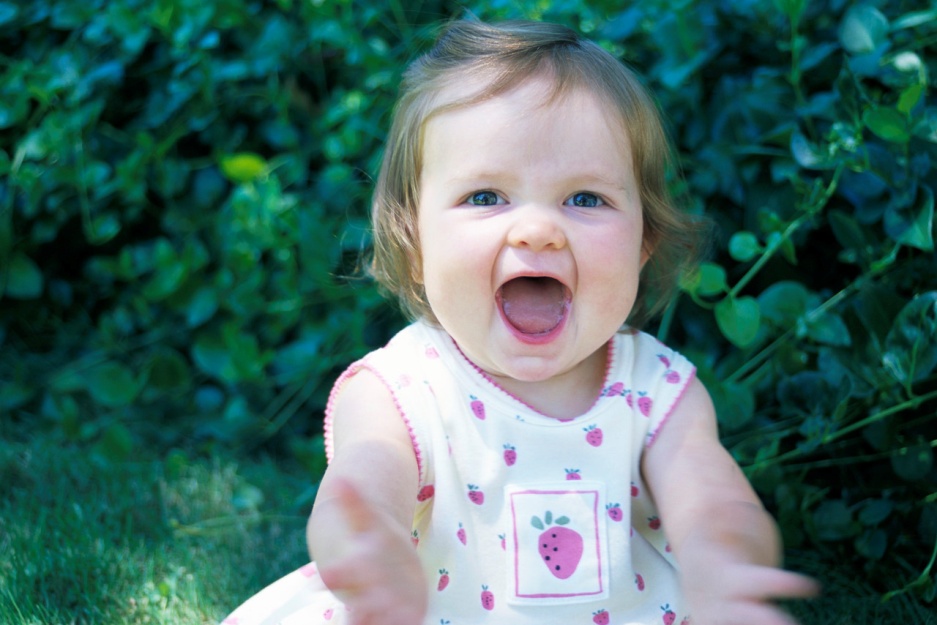 46
You can please some of the people some of the time…
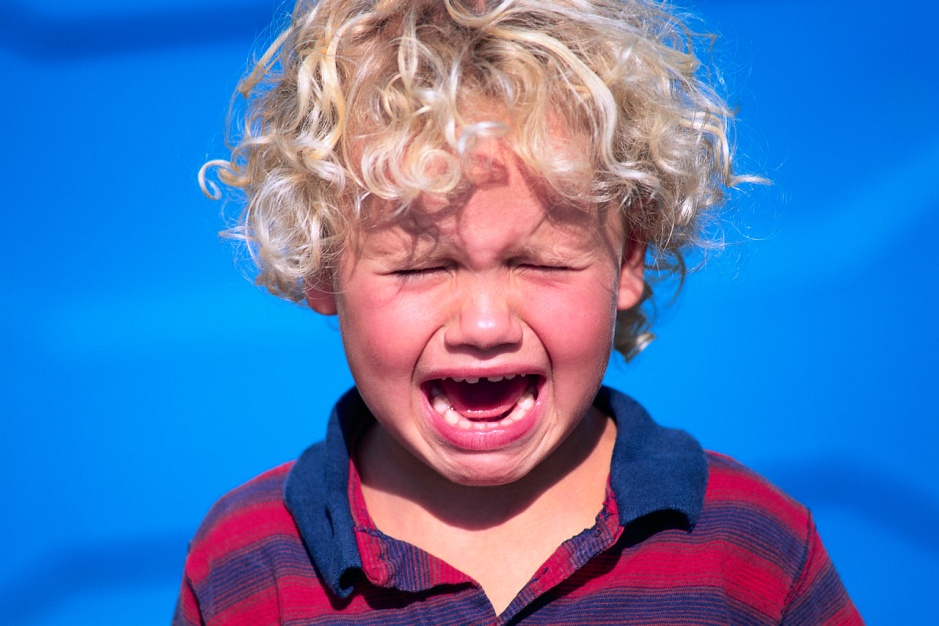 But you can’t please all of the people all of the time.
CA Niranjan Joshi
Revised LFAR – 05.09.2020
47
Long Form Audit Report for FY 2020 – 21

The format of LFAR, as mentioned below, have been revised:
Annex I for Statutory Central Auditors (SCA)
Annex II for Branch Auditors
An Appendix as part of Annex II for the specialized branches and
Annex III on Large / Irregular / Critical accounts for branch auditors.
CA Niranjan Joshi
Revised LFAR – 05.09.2020
48
The overall objective of the branch audit should be to have transaction testing and provide inputs to the SCAs on adequacy of implementation of various policy and regulatory requirements, including efficacy of the system and assurance functions (risk management, compliance and internal audit) at branch level.
The threshold fixed for different purposes for comments in the LFAR will decide that above the threshold, the transaction detailing needs to be seen and commented upon. However, below the threshold, the system and processes should be checked and commented upon.
Verification of data integrity and data related control systems and processes should be carried out and commented upon, with the special thrust on those data inputs which are to be used for MIS at corporate office level and for supervisory reporting purposes.
CA Niranjan Joshi
Revised LFAR – 05.09.2020
49
Where any of the comments made by the auditors in their LFAR is adverse, they should consider whether a qualification in their main report is necessary. It should not, however, be assumed that every adverse comment in the LFAR would necessarily result in a qualification in the main report. In deciding whether a qualification in the main report is necessary, the auditors should use their professional judgment in the facts and circumstances of each case.
CA Niranjan Joshi
Overview of LFAR - Assets
50
CA Niranjan Joshi
Overview of LFAR - Assets
51
CA Niranjan Joshi
Overview of LFAR - Assets
52
CA Niranjan Joshi
Overview of LFAR - Assets
53
CA Niranjan Joshi
Overview of LFAR - Assets
54
CA Niranjan Joshi
Overview of LFAR - Assets
55
General Instructions for Advances
The answers to the following questions may be based on the auditor’s examination of all large advances.

For this purpose, large advances are those in respect of which the outstanding amount is in excess of 10% of outstanding aggregate balance of fund based and non-fund based advances of the branch or Rs.10 crores, whichever is less.

Care- For all accounts above the threshold, the transaction audit/account specific details to be seen and commented, whereas below the threshold, the process needs to be checked and commented upon. Comments of the branch auditor on advances with significant adverse features, which might need the attention of the management / Statutory Central Auditors, should be appended to the LFAR.
CA Niranjan Joshi
Overview of LFAR - Assets
56
The critical comments based on the review of the above and other test check should be given in respective paragraphs as given in LFAR given below. 

List of Advances Accounts examined for Audit 

Account Number, 
Account Name, 
Balance as at Year end (Funded), 
Balance as at Year end (Non Funded), 
Total. 
Specify % of examined by SBAs
CA Niranjan Joshi
Overview of LFAR - Assets
57
CA Niranjan Joshi
Overview of LFAR - Assets
58
CA Niranjan Joshi
Overview of LFAR - Assets
59
CA Niranjan Joshi
Overview of LFAR - Assets
60
CA Niranjan Joshi
Overview of LFAR - Assets
61
CA Niranjan Joshi
Overview of LFAR - Assets
62
CA Niranjan Joshi
Overview of LFAR - Assets
63
CA Niranjan Joshi
Overview of LFAR - Assets
64
CA Niranjan Joshi
Overview of LFAR - Assets
65
CA Niranjan Joshi
Overview of LFAR - Assets
66
CA Niranjan Joshi
Overview of LFAR - Assets
67
CA Niranjan Joshi
Overview of LFAR - Assets
68
CA Niranjan Joshi
Overview of LFAR - Assets
69
CA Niranjan Joshi
Overview of LFAR - Assets
70
CA Niranjan Joshi
Overview of LFAR - Assets
71
CA Niranjan Joshi
Overview of LFAR - Assets
72
CA Niranjan Joshi
Overview of LFAR - Assets
73
CA Niranjan Joshi
Overview of LFAR - Assets
74
CA Niranjan Joshi
Overview of LFAR - Assets
75
CA Niranjan Joshi
Overview of LFAR - Assets
76
CA Niranjan Joshi
Overview of LFAR - Liabilities
77
CA Niranjan Joshi
Overview of LFAR - Liabilities
78
CA Niranjan Joshi
Overview of LFAR - Liabilities
79
CA Niranjan Joshi
Overview of LFAR – Profit & Loss
80
CA Niranjan Joshi
Overview of LFAR – Profit & Loss
81
CA Niranjan Joshi
Overview of LFAR - General
82
CA Niranjan Joshi
Overview of LFAR - General
83
CA Niranjan Joshi
Overview of LFAR - General
84
CA Niranjan Joshi
Overview of LFAR - General
85
CA Niranjan Joshi
Overview of LFAR - General
86
CA Niranjan Joshi
Overview of LFAR - General
87
CA Niranjan Joshi
Overview of LFAR - General
88
CA Niranjan Joshi
Overview of LFAR - General
89
CA Niranjan Joshi
Overview of LFAR - General
90
CA Niranjan Joshi
LFAR for specialised Branches
91
CA Niranjan Joshi
LFAR for specialised Branches
92
CA Niranjan Joshi
LFAR for specialised Branches
93
CA Niranjan Joshi
LFAR for specialised Branches
94
CA Niranjan Joshi
LFAR for specialised Branches
95
CA Niranjan Joshi
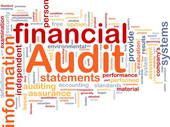 Agenda
96
Audit Planning
  - Ethical Compliance
  - Compliance with Standards on Auditing
  - Compliance with Guidance Note
Advances
Long Form Audit Report
Documentation
CA Niranjan Joshi
SA 230 – Audit Documentation
97
Prepare documentation that provides
Evidence that audit was planned & performed in accordance with SAs
Sufficient & Appropriate record of basis of auditor’s report
CA Niranjan Joshi
Documentation
98
SA 230 – Audit Documentation

Nature & Purpose of Audit Documentation

Evidence of Auditors basis for a conclusion about the achievement of overall objectives of the auditor and

Evidence that the audit was planned and performed in accordance with SAs and applicable legal and regulatory requirements.
CA Niranjan Joshi
Audit Files
99
Permanent Audit File


Working Papers File
CA Niranjan Joshi
Form and Contents
100
To understand:

The nature, timing and extent of the audit procedures performed.

Results of audit procedures performed, audit evidence obtained.

Significant matters arising during the audit, the conclusions reached thereon, and significant professional judgment made in reaching those conclusions.
CA Niranjan Joshi
Documentation
101
Audit Documentation depends on factors such as:

Size and complexity of entity
Nature of the audit procedures to be performed
Identified risks of material misstatements
Significance of the audit evidence obtained
Nature and extent of exceptions identified
Audit methodology and tools used
CA Niranjan Joshi
Documentation
102
Examples of Audit Documentation:
(Paper / Electronic/Other media)
Audit Programms
Analysis
Issues memoranda
Summary of Significant matters
Letters of confirmations and representations
Checklists
Correspondence regarding significant matters.
CA Niranjan Joshi
Peer Review
103
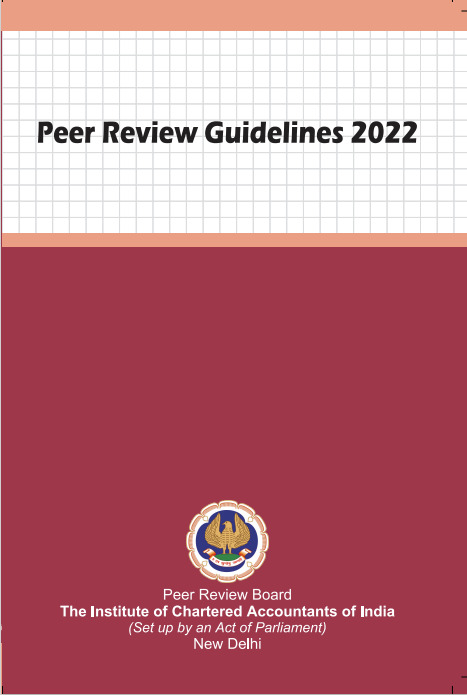 CA Niranjan Joshi
Peer Review Guidelines 2022
104
Effective from 01.10.2022
Peer Review - means an examination and review of the systems and procedures to determine whether the same have been put in place by the Practice Unit for ensuring the quality of assurance services as envisaged by the Technical, Professional and Ethical Standards as applicable including Audit Quality Maturity Model wherever applicable or any other regulatory requirements as may be prescribed by the Council or any Committee and whether the same were consistently applied during the period under review;
CA Niranjan Joshi
Peer Review Guidelines 2022
105
The main objective of Peer Review is to ensure that in carrying out the assurance service assignments, the members of the Institute – 
comply with Technical, Professional and Ethical Standards as applicable including other regulatory requirements thereto and 
have in place proper systems including documentation thereof, to amply demonstrate the quality of the assurance services. 
The Peer Review process shall apply to all the assurance engagements signed by a Practice Unit during the period under review.
CA Niranjan Joshi
Questions
106
CA Niranjan Joshi
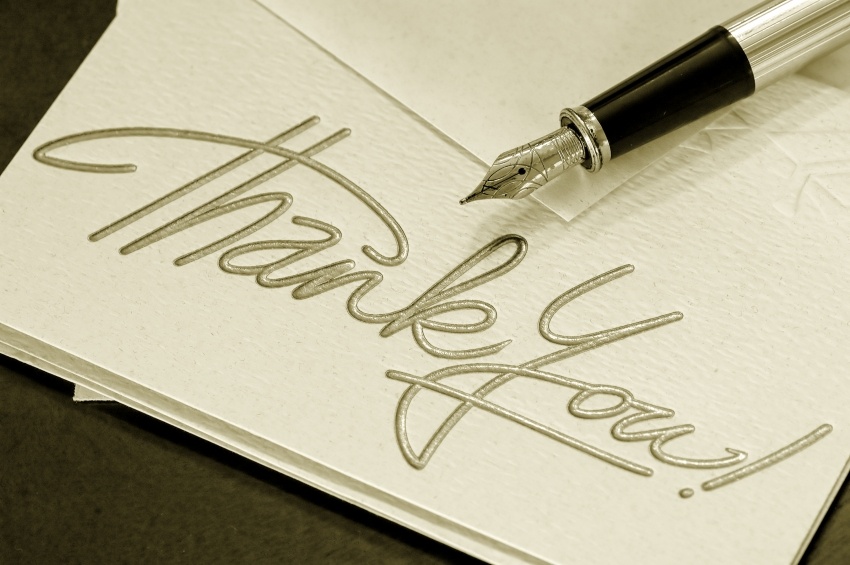 107
CA Niranjan Joshi, 
B.Com., FCA, DISA (ICAI)
Email: nvjca1@gmail.com
Cell: 8369577210
107